Моделирование проектной деятельности по формированию финансовой грамотности обучающихся  через сетевое взаимодействие с участием образовательных площадок
Направление практики Финансовое просвещение детей и молодежи 
Наименование субъекта   Тамбовская область
Автор практики: МБОУ Токаревская СОШ №1, Большакова Инна Вячеславовна, 89204845613,
inna_bolshakova68@mail.ru
Цель:  создание образовательной модели формирования финансовой грамотности обучающихся средствами организации проектной деятельности и других форм интерактивного обучения в урочном и внеурочном формате.
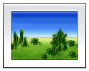 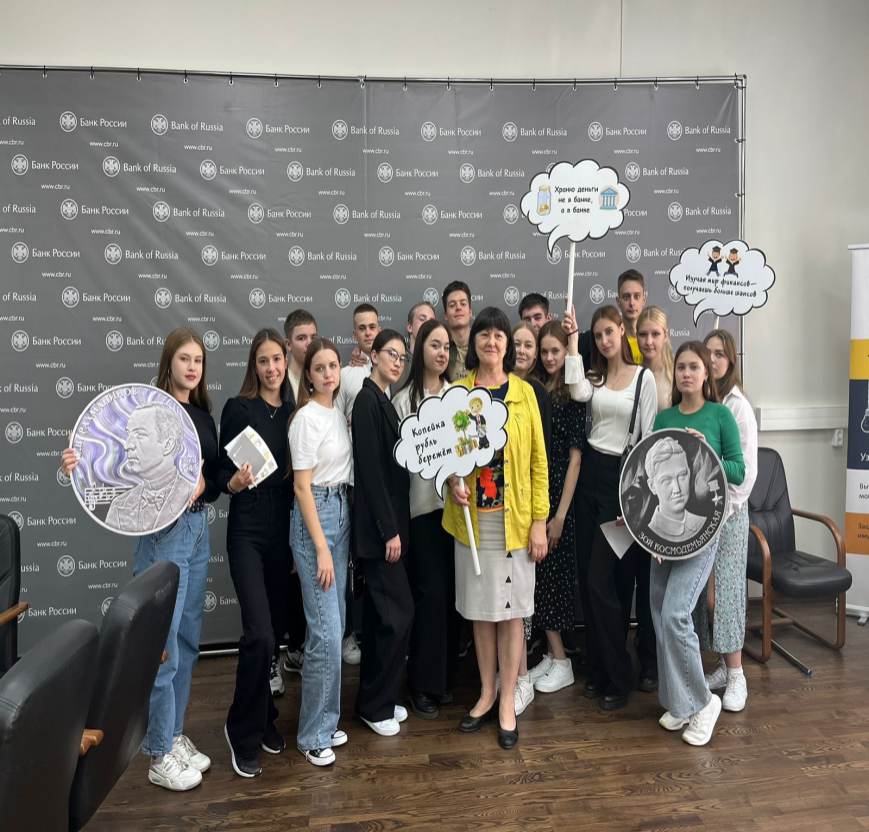 Проект соответствует требованиям  общего образования, что закреплено  в  обновленных  федеральных  государственных образовательных  стандартах  основного  общего  образования и среднего общего образования.
Целевая аудитория


:







школьники
Основная идея проекта
1. Сетевое взаимодействие с ФГБОУ ВО ТГУ имени Г.Р.Державина в процессе реализации программы курса внеурочной деятельности по финансовой грамотности
2. Организация образовательной и просветительской деятельности в области финансовой грамотности и кибербезопасности через игровые технологии с партнёрством Отделения по Тамбовской области ГУ ЦБ РФ по ЦФО.
3.  Использование цифровых ресурсов:
Российская образовательная онлайн-платформа. Учи.ру https://uchi.ru
Портал https://моифинансы.рф
Портал «Дружи с финансами» https://vashifinancy.ru/
Информационно - просветительский ресурс, созданный Банком России https://fincult.info/articles/?limit=20&tags=1535
Принципы реализации проекта
Обучающиеся выступают в качестве субъекта деятельности (учебной, практической);
Обучающиеся вводятся в проблемные финансовые ситуации;
Обучающиеся включаются в решение практических финансовых задач;
Учитель выступает в роли организатора учебной деятельности, в роли финансового консультанта, эксперта;
 Преимущественно используются интерактивные формы занятий.
Формы реализации:
наглядные материалы,
 интерактивное общение, 
деловые и тематические игры, 
открытые и онлайн- уроки, 
лекции, олимпиады,
 викторины,
 мастер-классы, 
круглые столы,
 экскурсии
Ожидаемые результаты:
- Пробуждение у школьников интереса к финансовым знаниям за счет нестандартных форм занятий и возможности коммуникации со специалистами.
-  Формирование  убежденности обучающихся в том, что финансовая грамотность — основа финансового благополучия.
- Установки на грамотное финансовое поведение, действия от основ финансовой грамотности к финансовой культуре.
- Знакомство с актуальными финансовыми продуктами.
Достигнутые результаты
Подростки через интерактивные формы ознакомлены  с основными понятиями в области финансовой грамотности
Пробуждается мотивация к исследовательской деятельности в сфере экономики и права
Обучающиеся активно и успешно участвуют  олимпиадах, конкурсах и других мероприятиях в сфере финансовых отношений
Успешно реализуется на базе МБОУ Токарёвская СОШ №1 курс внеурочной деятельности по формированию функциональной грамотности
Достигнутые результаты
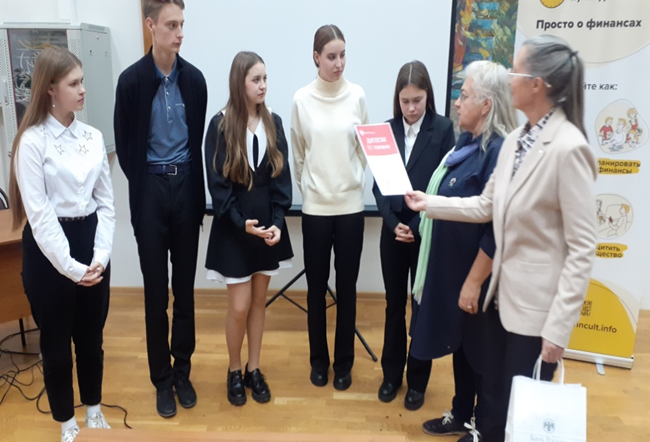 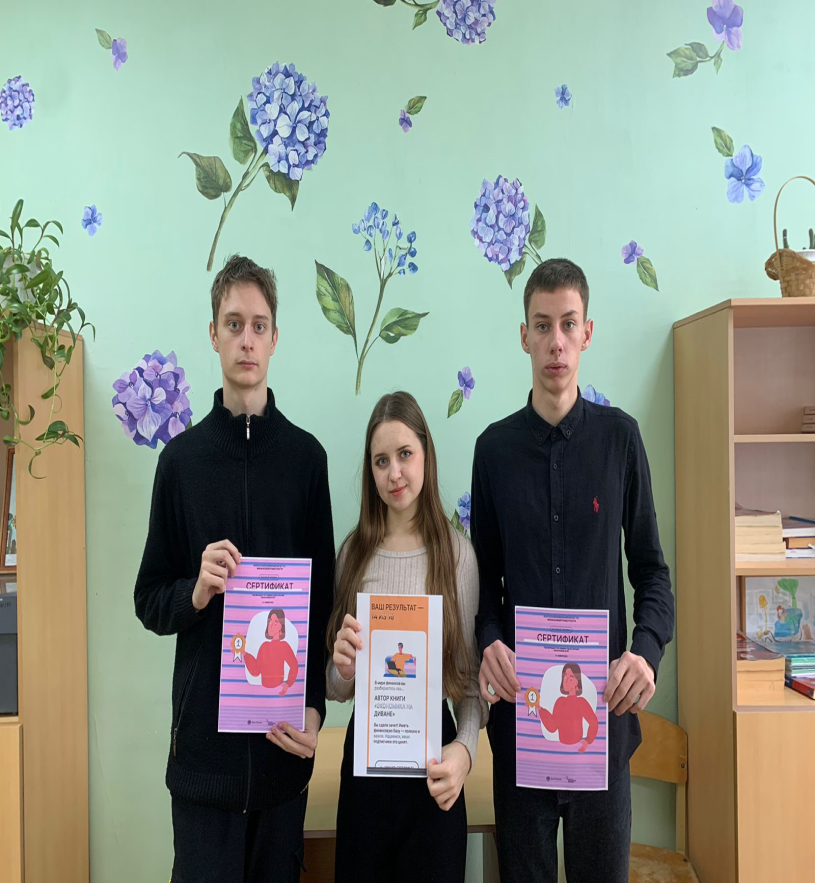 Достигнутые результаты
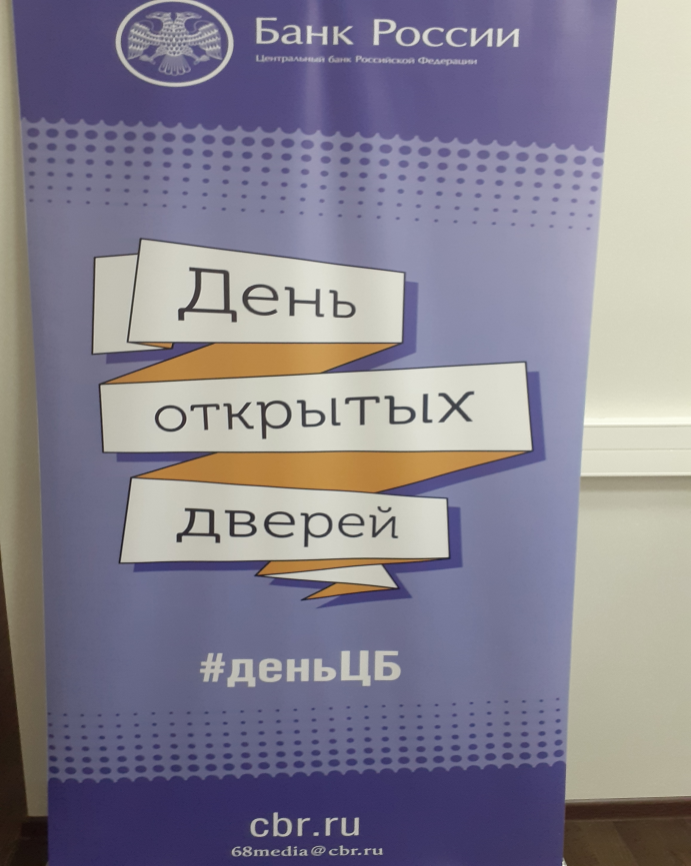 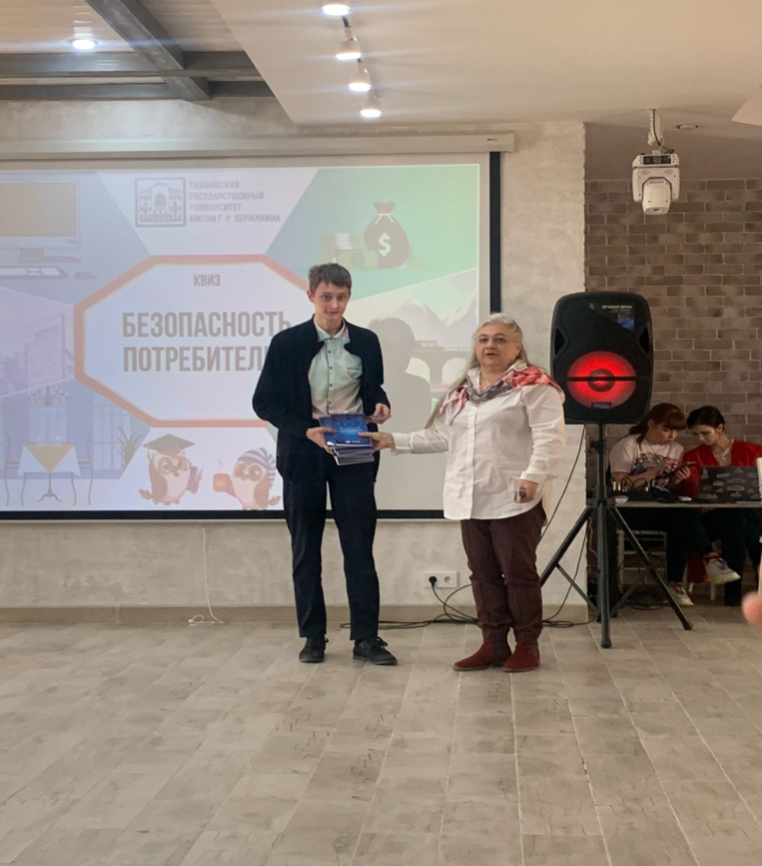 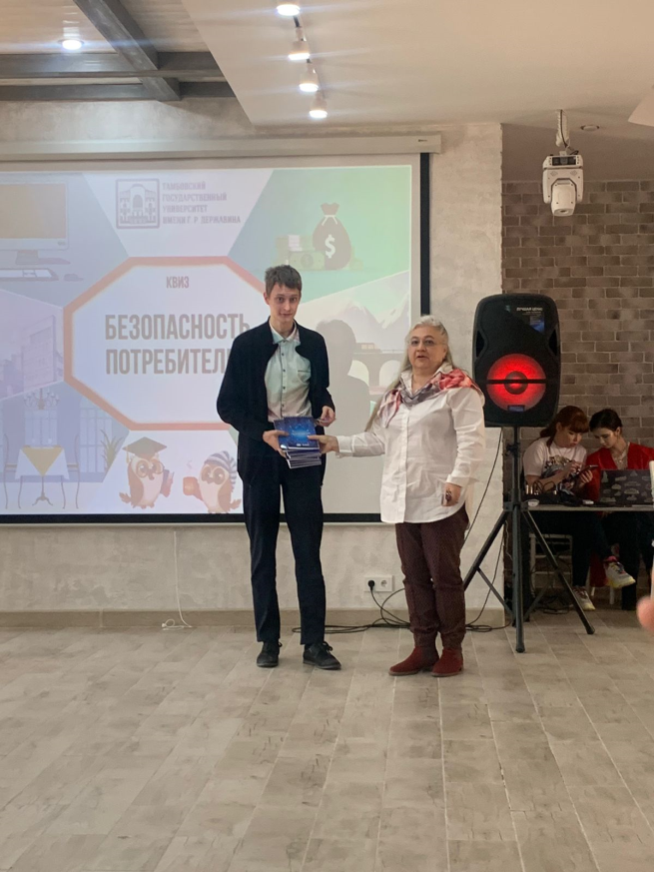 Достигнутые результаты
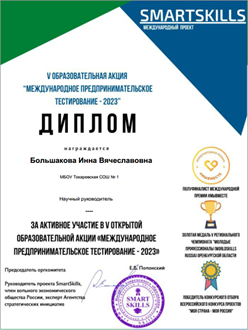 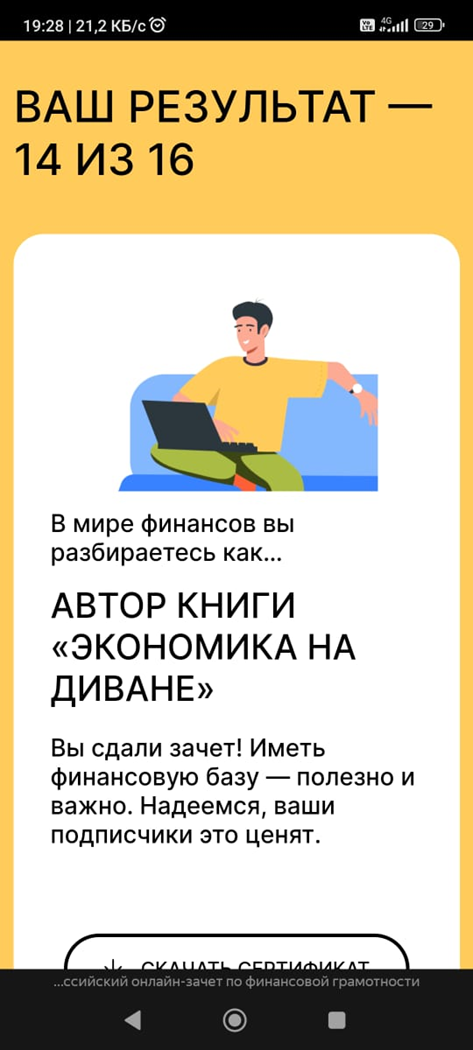 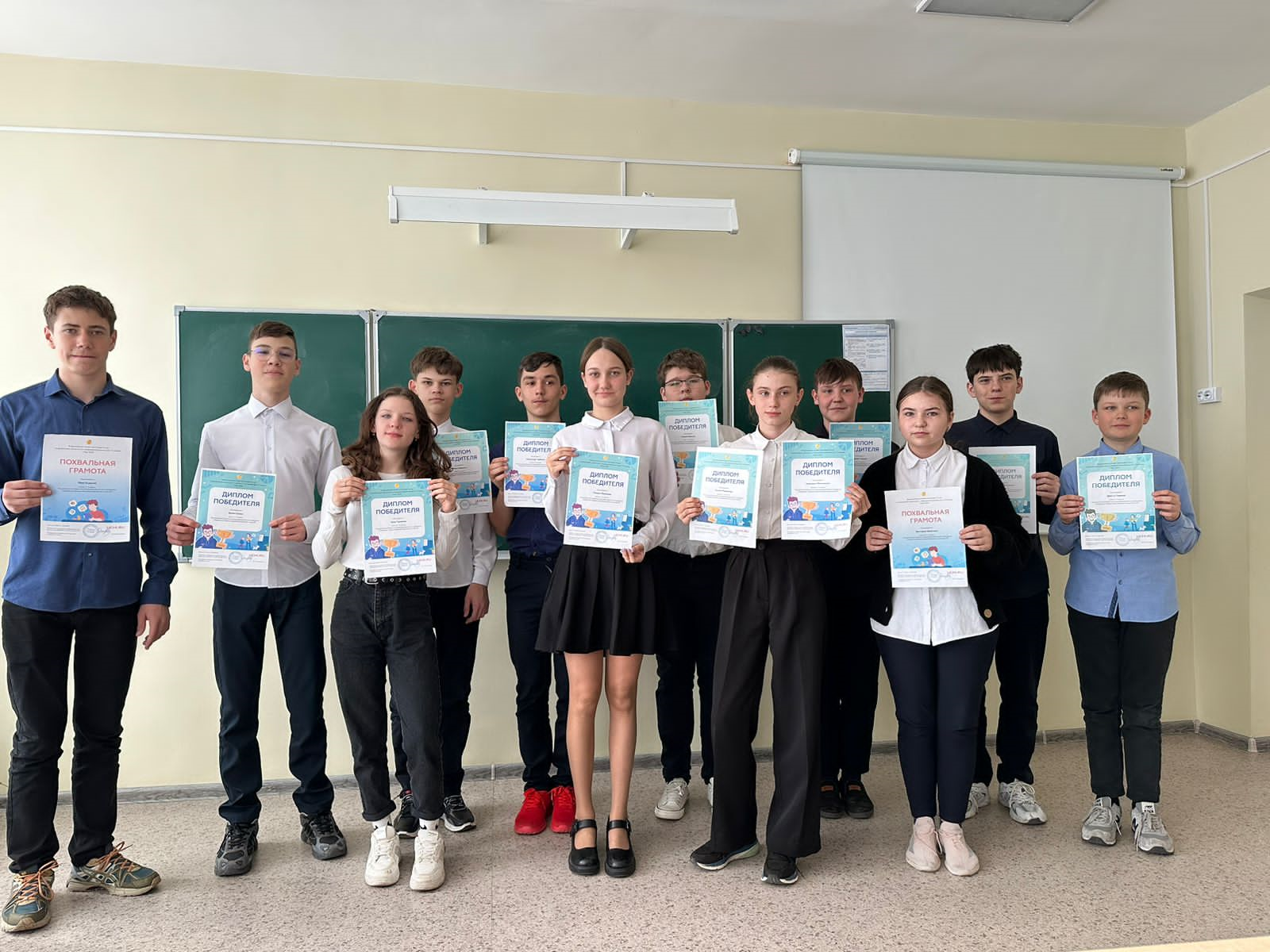